2017/7/28
簡報軟體應用
Prepare by Jean Huang
               黃瀞儀
2017/7/28
建議版本
Office 2010 
Office 2013
Office 2016
Office 365

<Windows / Mac OS>

 Office 2003 /2007
2017/7/28
簡報組成
2017/7/28
佈景版面設定
投影 4 : 3 
影片 16 : 9
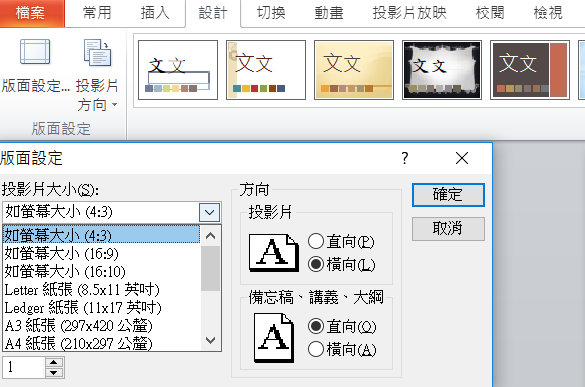 2017/7/28
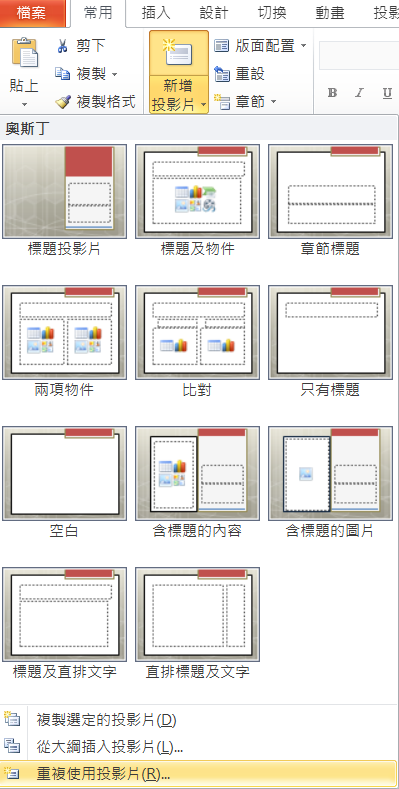 佈景範本套用
整合多個簡報檔案
複製&貼上
重複使用投影片

檢視母片
Logo
2017/7/28
佈景
更換佈景
瀏覽佈景主題

下載範本(模板)資源
https://templates.office.com/zh-tw/templates-for-PowerPoint
https://slidehunter.com/
http://www.free-power-point-templates.com/themes/
http://www.ypppt.com/
2017/7/28
內容插入
圖片
創用CC
http://creativecommons.tw/search
https://search.creativecommons.org/
格式: jpg,  png,  gif  

Smart Art
條列式文字轉成圖片
2017/7/28
內容插入
音訊

http://www.findsounds.com/   音效

http://www.bensound.com/  背景音,需註冊
2017/7/28
內容插入影音檔
封裝成光碟
2017/7/28
動畫
參考
台大簡報課NGO動畫

影片製作
繪圖軟體 + 簡報軟體 + 影音編輯
    -paint.net http://www.getpaint.net/
    -paint  3D
   
線上製作平台
https://www.powtoon.com/
2017/7/28
課堂的應用
2017/7/28
動畫製作
2017/7/28
Q & A